Title of ordinance
Rationale for Measure
Purpose and goals
Services eligible for funding
Excluded services
Oversight & administration
Transparency & accountability
Source, amount, duration
Severability
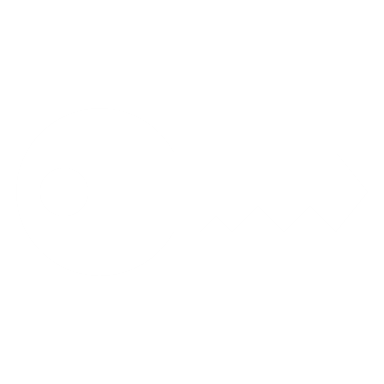 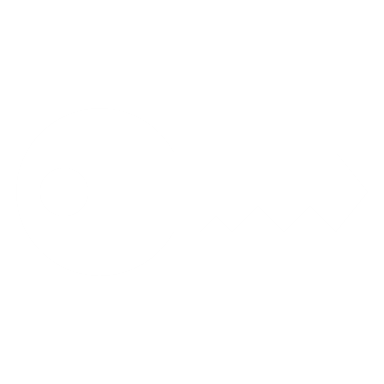 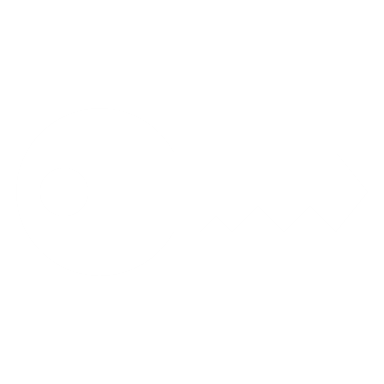 Key elements of a successful children’s funding measure
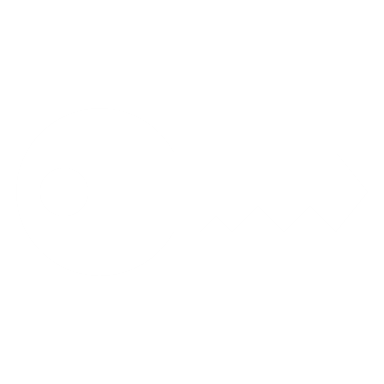 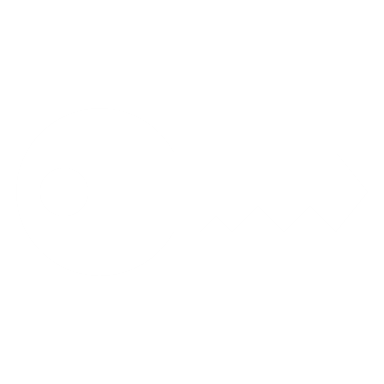 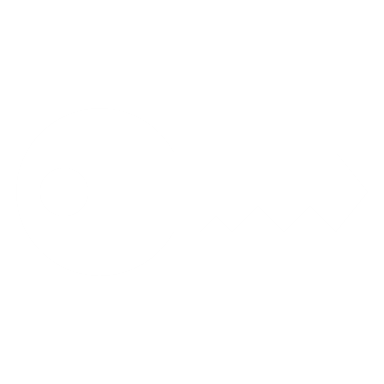 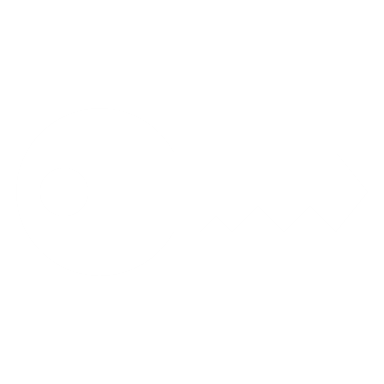 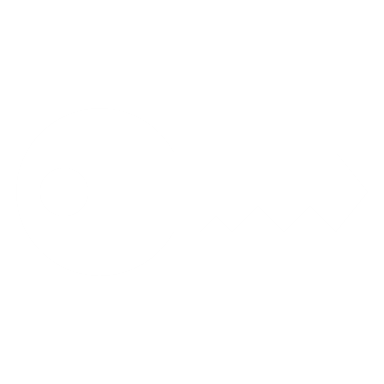 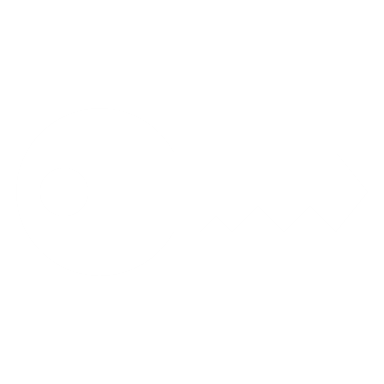 Title of Ordinance
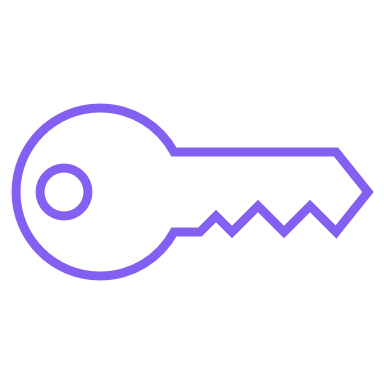 If you don’t carefully title your measure, someone else will, and that name will show up everywhere, from the ballot itself, to yard signs (both pro and anti!), and all over the media. Most people will only know the name of the ballot, so use it to establish your brand and convey key messages!
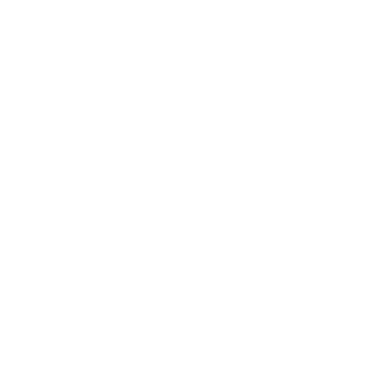 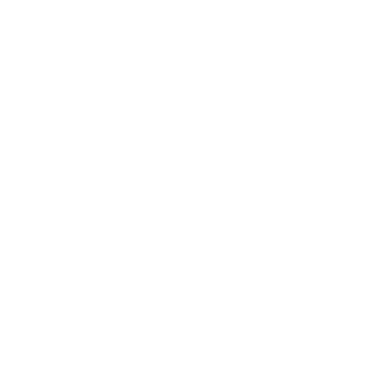 Examples
CAUTIONARY TALES
San Francisco, CA advocates wanted their measure to be called “The Children’s Amendment,” but the media would only refer to it as “Proposition J.” 

In 2016, Fairfax County, VA advocates for a tax that would reduce reliance on real estate taxes and increase school funding was rejected. The name? “Fairfax County Meals Tax.” This focused voters on what they’d be paying, rather than what they’d gain, and the measure failed.
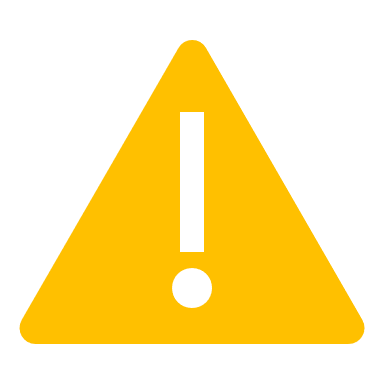 Establishment of Children's Services Council of Leon County
(Leon County, FL, 2020)

Children’s Health and Child Care Initiative for Alameda County 
(Alameda County, CA, 2019)

Families, Education, Preschool, and Promise Levy
(Seattle, WA, 2018)
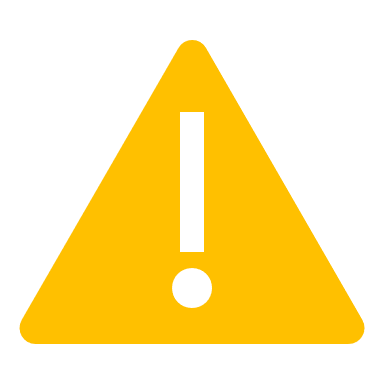 [Speaker Notes: Families, Education, Preschool, and Promise Levy (Seattle, WA, 2018)]
Rationale for measure
Your rationale is your findings, initial statements, or basic arguments about the need and the history that led to the legislation. It is your permanent documentation about why this measure is important.
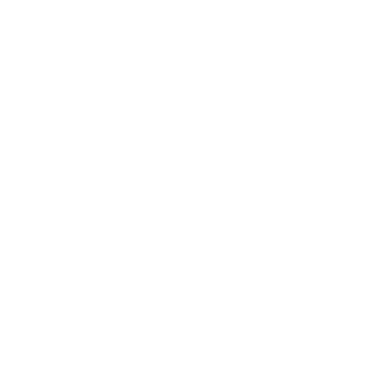 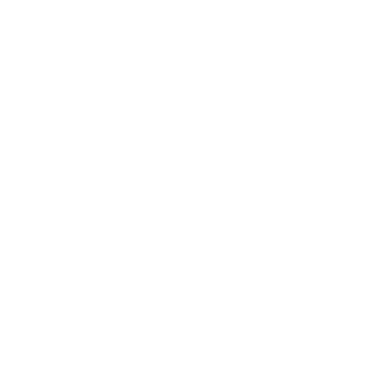 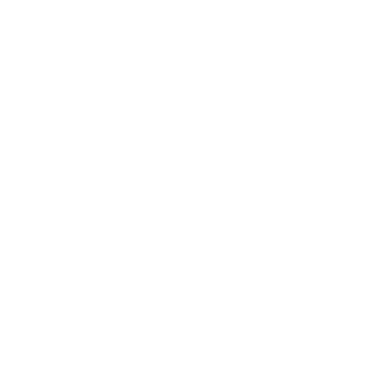 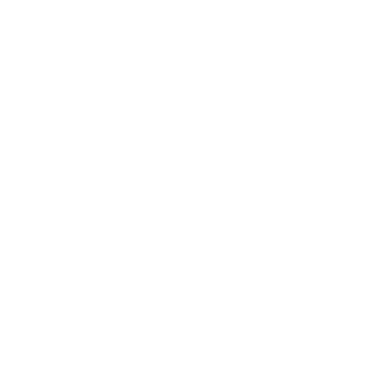 Purpose & goals
This section should answer the questions:
What are you committing to? (ex. equity, prevention, civic participation, best practices, the need for collaboration, leveraging resources, and/or accountability)
What specific populations will this measure target? (ex. children in poverty)
What models of care will be prioritized? (ex. high quality early care and education, workforce development, etc.)
What outcomes are anticipated? (ex. all children ready for kindergarten, all youth have opportunities for positive development)
What goals will this measure help the community meet? (Ex. the health, safety, and school success for individual children)
Your measure should include a compelling statement of purpose that illuminates the fund’s general principles & goals.
This is one of the most important parts of the measure, because it will be referred to over years as controversies inevitably arise, and as you seek to evaluate whether the purpose of the measure is met.  It will keep the funding stream focused on what is important.
Services eligible for funding
It is very important to include a definition of children’s services and some parameters for those services.  Otherwise, it becomes too easy to include almost anything (such as fire protection) as a service to children.
Example: A children’s service benefits children directly and does not include services that benefit children incidentally or as members of a larger class including adults.
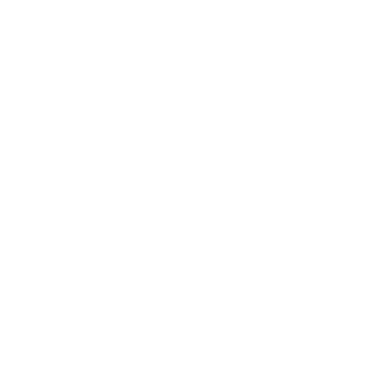 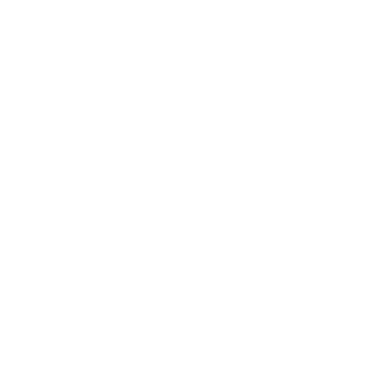 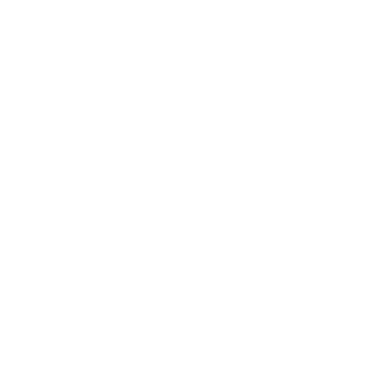 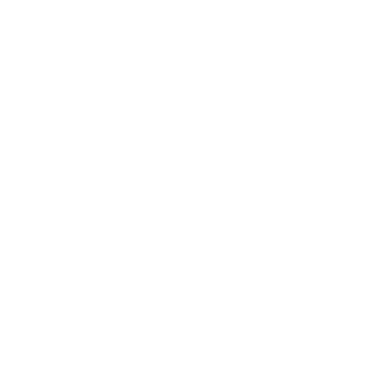 Some examples include:
Law enforcement (often listed as specific agencies, such as Police or District Attorneys)
any service that benefits children incidentally or as members of a larger class including adults
Capital expenses (should be the express purpose of the fund OR be limited or excluded)
The core functions of local school districts (school districts may still be a fund recipient)
Basic operations of other special districts or purposes such as zoos or libraries.
Excluded services
In order to protect the integrity of the Fund, you may wish to list services that CANNOT receive funding. Each community will have something specific that they can foresee taking a chunk out of the fund if not excluded. 
This also may be where you prevent SUPPLANTATION of existing funding with these new funds by clearly stating that the goal is to create new or expanded services, not to replace funding for existing services.
Oversight & administration
Your measure will need to outline an administering entity and an oversight body.

Your measure should outline aspects of the body that will oversee the governance of the fund and ensure that it is implemented in a way that is consistent with the goals stated in the measure. It should clarify the power of the body (on a continuum from advisory to decision-making) and lay out the oversight body’s functions and responsibilities (such as funding approval, and reviewing finances of the administering entity).
Oversight & Administration
Your measure will need to outline an administering entity and an oversight body.

Your measure should either identify the entity that will administer the Fund or provide criteria for creating/selecting this entity. 

The entity might be:
or
Transparency & accountability
There are several mandates you can include in your measure to promote and ensure transparency and accountability.
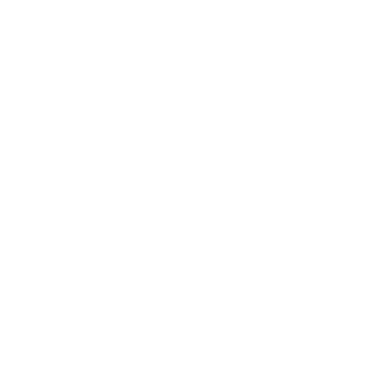 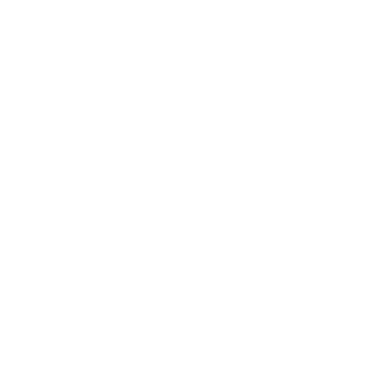 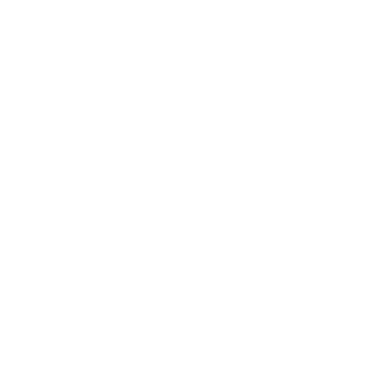 Funding source
DURATION
While some measures are permanent, having a sunset (a date by which the fund must be reauthorized) is a good selling point for the public. 
A rule of thumb is to make sure the Fund is in place long enough to accomplish something significant, but short enough to convince the public there will be chance to evaluate it and rescind the measure if need be. A standard sunset is 10 years
This section of the measure could also be the place where you include assurance that unspent funds can be carried over from year to year – a very important point.
The measure must describe the source of public revenue for the fund, and may include extensive legal detail. If establishing a new tax, you might include: 
a definition of the tax
tax rate, provisions 
for incorporation of state law & tax collection
exemptions and exclusions

If possible, put the purpose and services to be funded at the beginning of the measure and the legal mechanisms for funding toward the end. For the people who will actually read the measure and must vote on it, it is best to understand the need and what it will accomplish first.
Severability
Every measure has a “severability” clause – make sure that yours has one.  What it means: if one section is invalid, this does not invalidate whole measure
EXAMPLE:
If any provision of this article or the application thereof to any person or circumstance is held invalid by a court of competent jurisdiction, the remainder of the article and the application of such provision to other persons or circumstances shall not be affected thereby.
- Alameda County Ordinance
Process
Your measure might be placed on the ballot by signature petition or by local legislative action. The method by which it is placed on the ballot will impact the drafting process:
or
Tips:
The drafting process could take anywhere from 6 weeks to 3 months, so start early, and leave plenty of time to draft edit and finalize your measure. 
Throughout this process, your measure will continue to evolve. Creating the perfect measure is impossible, and drafting a measure with sufficient political and public support requires compromise.
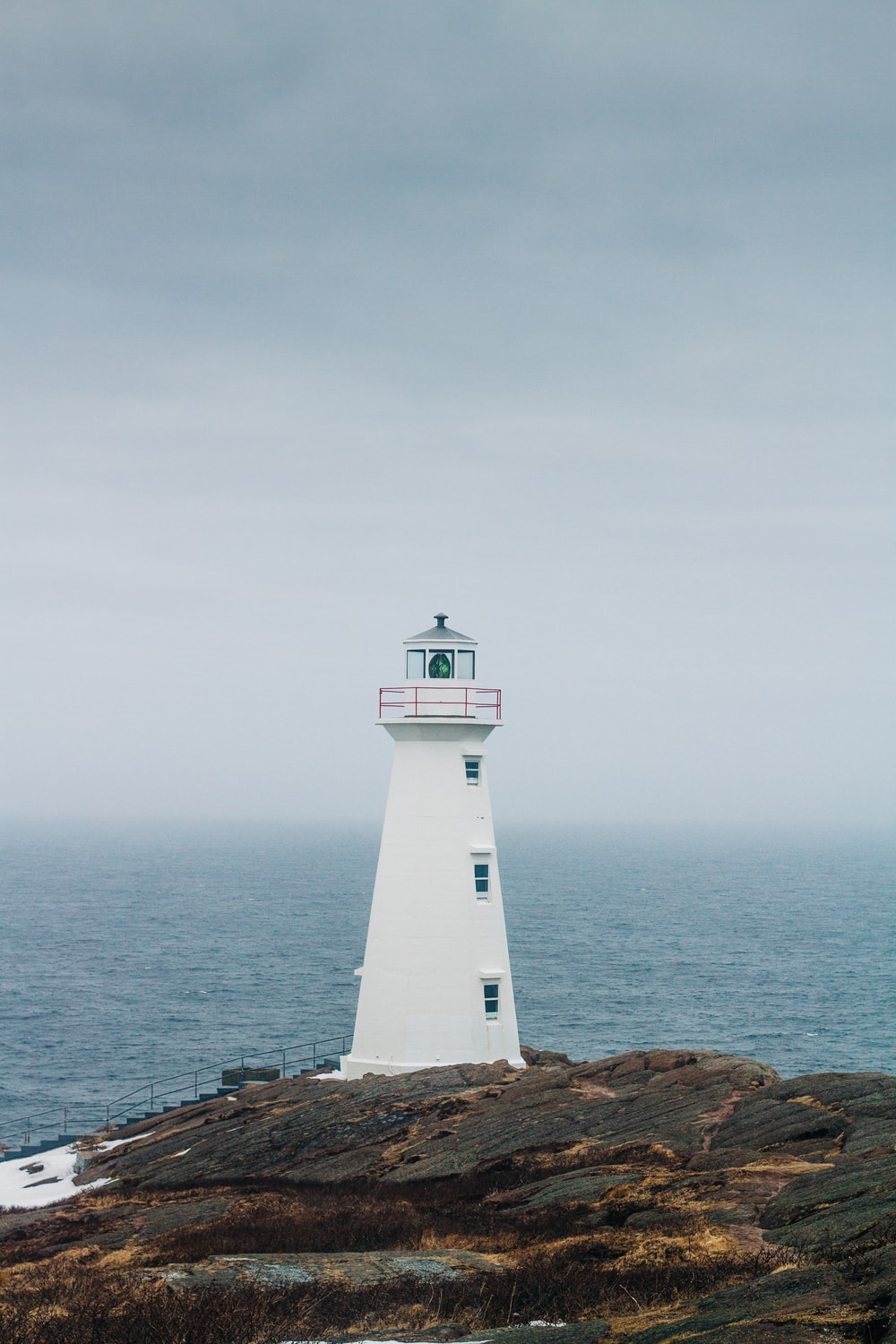 Building power with a shared vision
Establishing a children’s fund is an opportunity to build a movement for children in your community. 
No matter who is doing the final drafting, use the drafting process to build a shared vision by:
Engaging more people in the civic process
Build productive collaborations across diverse community institutions to arrive at a consensus. 
Ensure that the coalition goes through all elements of the measure and grapples with decision points together. 
Reaching a consensus with your allies about the basic elements of the measure takes time, but ultimately it brings you together and prepared you for the challenges of a campaign.
Use word choice and placement to emphasize the purpose, priorities, goals, and principles of the measure.
Carefully consider the level of detail you want in your measure. 
Clarify the distinction between your measure and school funding measures, which are both popular with and familiar to voters. 
Before the question is finalized for the ballot, many cities or counties provide a formal hearing to appeal the wording.  USE IT.
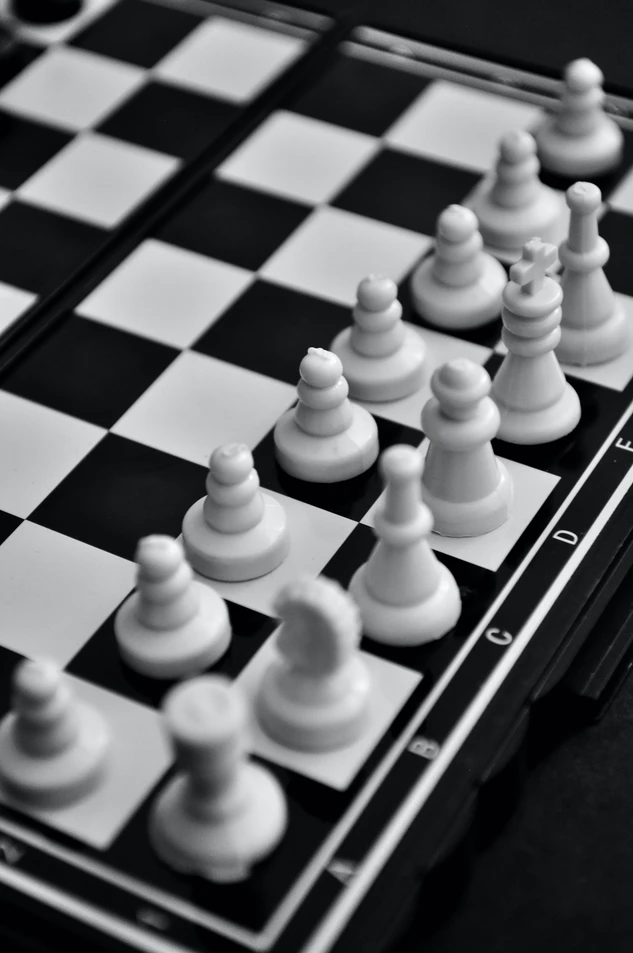 General strategies
[Speaker Notes: 1. 
2. Put in as many strategies as possible to protect the integrity of the fund and the funding process, but preserve some flexibility for future funding administrators to meet need in new ways. 
3. You might explicitly state in your goals or in the rationale for the measure, why a separate measure is needed, or how these services will work collaboratively with schools and supplement what schools provide, and lead to success in school.

4.]
Can you spot the stronger question?
Translating to the ballot question
Shall the City impose a new gross receipts tax of 1% on revenues a business receives from leasing warehouse space in San Francisco, and 3.5% on revenues a business receives from leasing some commercial spaces in San Francisco, to fund quality early care and education for young children and for other public purposes?
WEAK
RECEIVED


OF THE VOTE
50%
The City or County attorney will translate your measure into the ballot question. The framing of this question is crucial, as it is the final (and in many cases only) representation of your measure people will see before they vote.
TIP: Advocate for the word “child” or “youth” and the specific services that will be funded to appear at the beginning of the question, and the word “tax” or other details of the funding mechanism at the end.
Generating approximately $1,000,000 annually locally to fund Merced Police, Fire, Parks, Recreation services such as 911 emergency response; neighborhood-based policing; fire/gang prevention services; skilled police officers and firefighters; and safe, clean parks; shall the City of Merced adopt an ordinance authorizing an annual commercial cannabis business tax of up to: $25 per square foot of cultivation space, or 10% of gross receipts until ended by voters, with independent citizens oversight?
STRONG
RECEIVED


OF THE VOTE
78%
[Speaker Notes: GREAT: ALAMEDA COUNTY CHILDCARE AND EARLY EDUCATION MEASURE-  To expand access to childcare and preschool for low- and middle-income families; help homeless and at-risk children, including help preventing child abuse and neglect; attract and retain quality childcare workers; and add spaces for childcare at locations throughout the county, shall the County of Alameda enact a 30-year ½% sales tax providing approximately 140 million dollars annually with citizens’ oversight, public disclosure of spending, and mandatory annual audits?  65% VOTED YES
OK: CITY OF RICHMOND CHILDREN AND YOUTH FUND MEASURE - Shall the Charter of the City of Richmond be amended to provide that a portion of general fund money shall be set aside for funding youth programs and services? 76% VOTED YES
 WEAK: SAN FRANCISCO CHILDCARE MEASURE - Shall the City impose a new gross receipts tax of 1% on revenues a business receives from leasing warehouse space in San Francisco, and 3.5% on revenues a business receives from leasing some commercial spaces in San Francisco, to fund quality early care and education for young children and for other public purposes? 50% VOTED YES
GREAT STRUCTURE: CITY OF MERCED MARIIJAUNA TAX MEASURE - Generating approximately $1,000,000 annually locally to fund Merced Police, Fire, Parks, Recreation services such as 911 emergency response; neighborhood-based policing; fire/gang prevention services; skilled police officers and firefighters; and safe, clean parks; shall the City of Merced adopt an ordinance authorizing an annual commercial cannabis business tax of up to: $25 per square foot of cultivation space, or 10% of gross receipts until ended by voters, with independent citizens oversight?   78% VOTES YES]
Links to libraries of measures & questions
1. Ordinances/ballot measure language
 2. Ballot questions